Figure 1 Kaplan–Meier estimates of survival (A), survival without infarction (B), and freedom from infarction ...
Eur Heart J, Volume 26, Issue 2, January 2005, Pages 128–136, https://doi.org/10.1093/eurheartj/ehi061
The content of this slide may be subject to copyright: please see the slide notes for details.
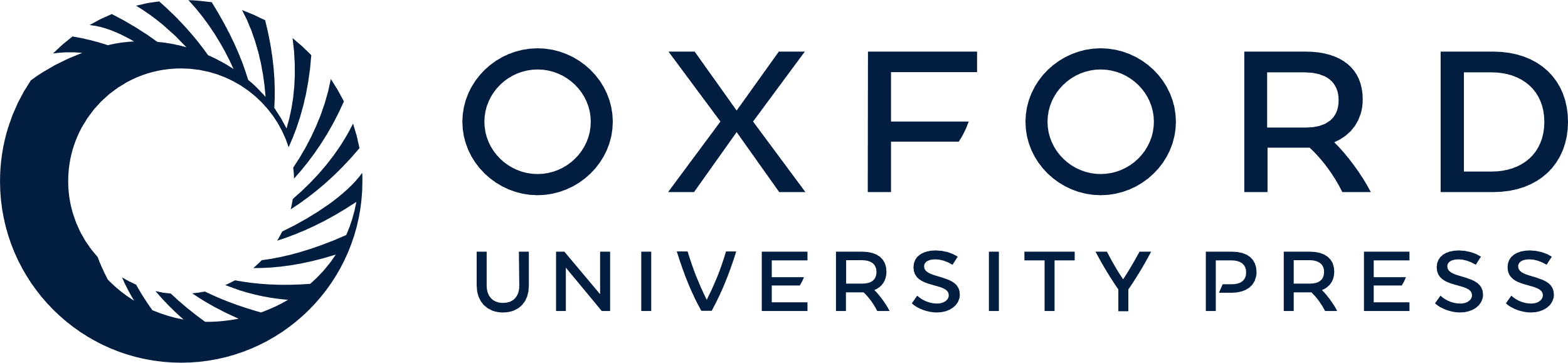 [Speaker Notes: Figure 1 Kaplan–Meier estimates of survival (A), survival without infarction (B), and freedom from infarction (C) for patients with and without prior PCI up to 180 days following randomization.


Unless provided in the caption above, the following copyright applies to the content of this slide: European Heart Journal vol. 26 no. 2 © The European Society of Cardiology 2004; all rights reserved.]